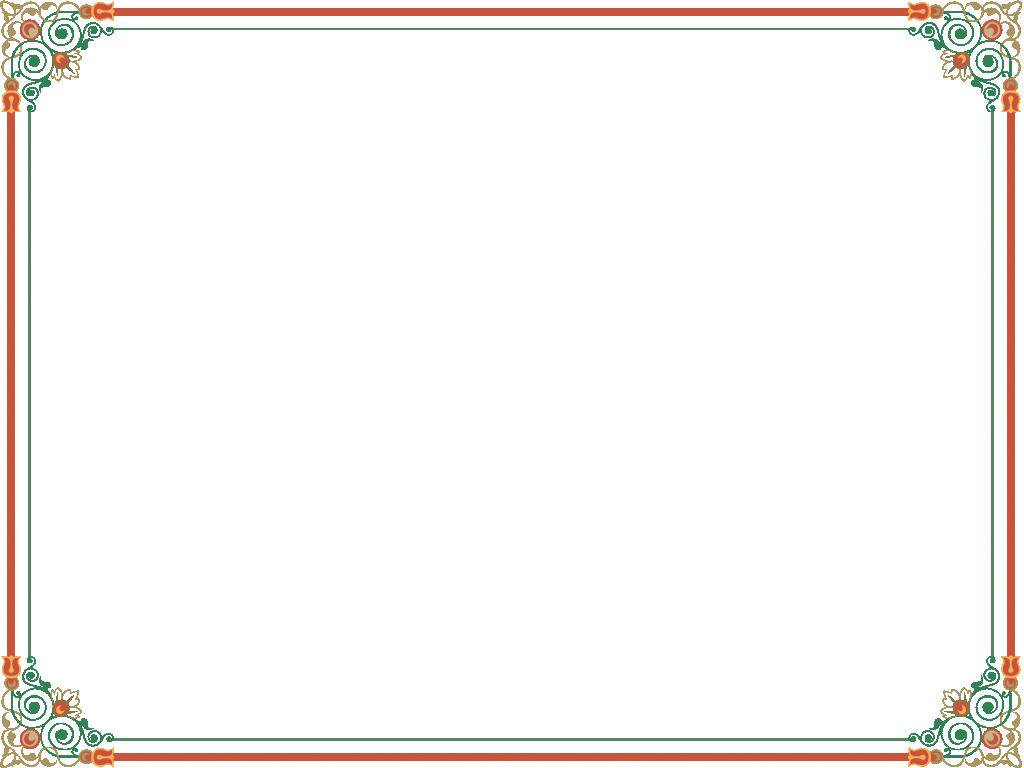 Tập đọc:
KIỂM TRA BÀI CŨ
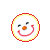 - Đọc đoạn 1 và 2 của bài “ Bốn anh tài”
Cẩu Khây có sức khoẻ
 và tài năng như thế nào?
Nhỏ người nhưng ăn một lúc hết 9 chỗ xôi, 10 tuổi có sức khoẻ bằng trai 18. 15 tuổi tinh thông võ nghệ
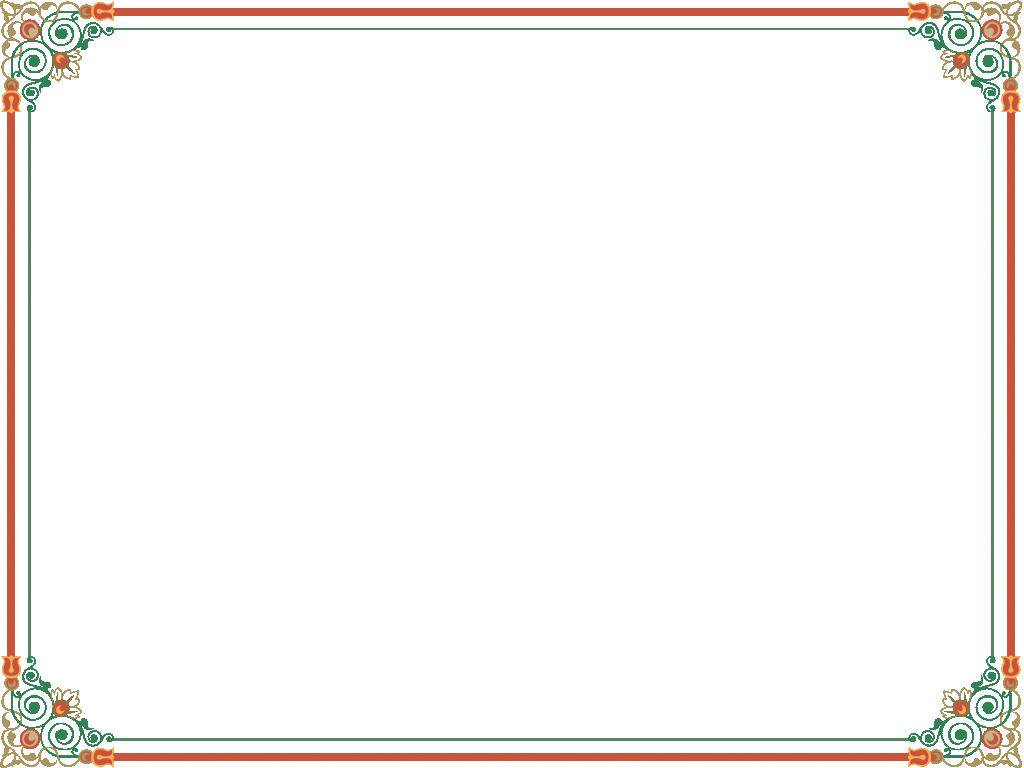 Tập đọc:
KIỂM TRA BÀI CŨ
- Đọc đoạn 3 4,5 của bài “ Bốn anh tài”
Mỗi người bạn của Cẩu Khây có tài năng gi?
* Nắm Tay Đóng Cọc: Dùng tay đóng cọc, mỗi quả đấm giáng xuống, cọc tre thụt xuống hàng gang tay
	*Lấy Tai Tát Nước:Lấy tai tát nước lên thửa ruộng cao bằng mái nhà.
	*Móng Tay Đục Máng: Lấy móng tay đục gỗ thành lòng máng để dẫn nước vào ruộng.
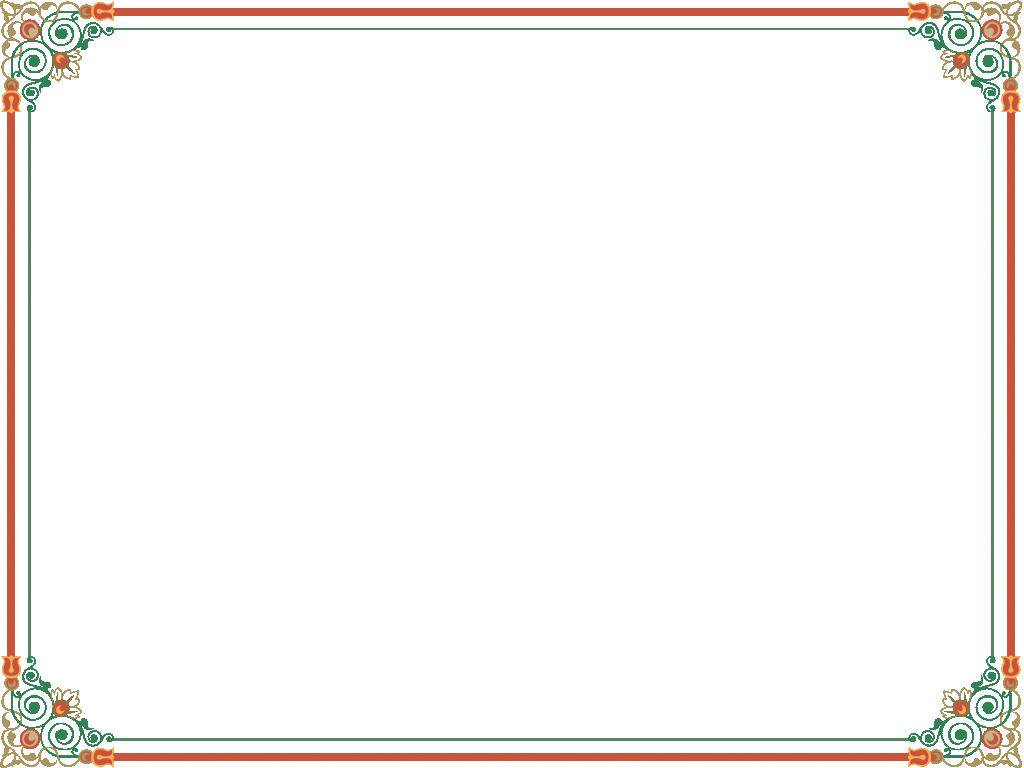 Tập đọc
CÂU CHUYỆN VỀ LOÀI NGƯỜI
LUYỆN ĐỌC:
XUÂN QUỲNH
Trong câu chuyện cổ tích này ai là người sinh ra đầu tiên
Trụi trần, sáng lắm, nhìn rõ
Rộng lắm, loài người
Trời sinh ra trước nhấtChỉ toàn là trẻ con
Nhưng còn cần cho trẻTình yêu và lời ruCho nên mẹ sinh raĐể bế bồng chăm sóc
Thầy viết chữ thật to:“Chuyện loài người” trước nhất.
Vì sao khi trẻ sinh ra cần có ngay người mẹ?
Vì trẻ cần tình yêu và lời ru, cần bế bồng chăm sóc.
Bố và thầy giáo giúp trẻ những gì?
Bố giúp trẻ hiểu biết, bảo trẻ ngoan, dạy trẻ biết nghĩ
Thầy giáo giúp trẻ học hành
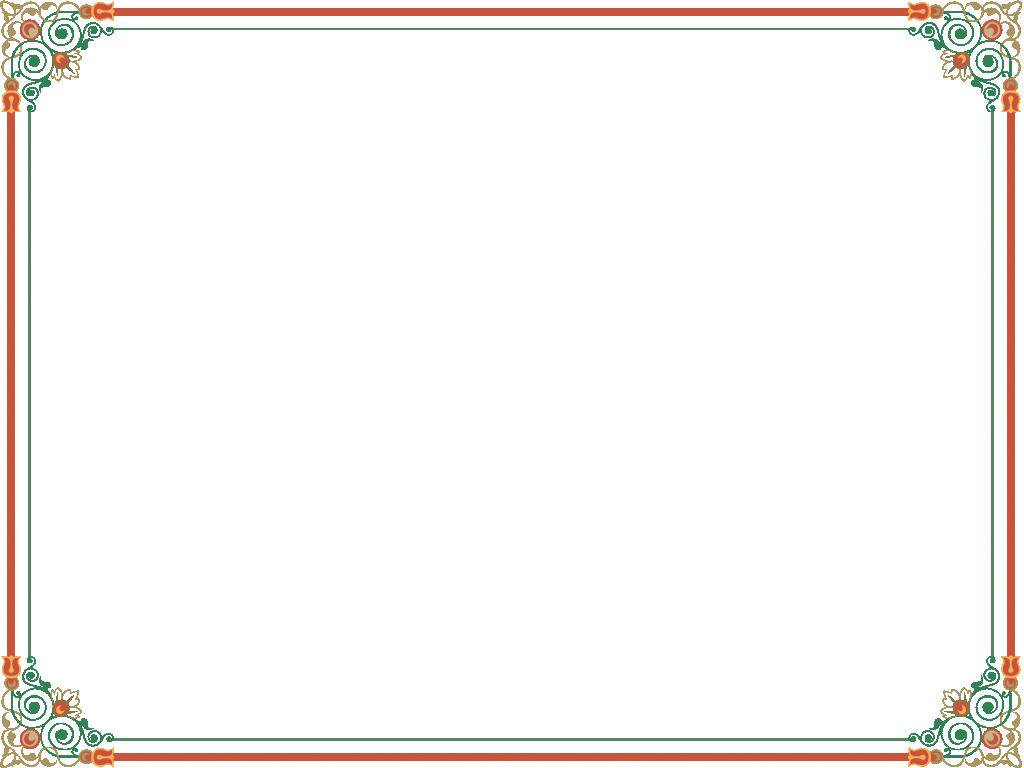 CHUYỆN CỔ TÍCH VỀ LOÀI NGƯỜI
Tập đọc:
XUÂN QUỲNH
Trời sinh ra trước nhấtChỉ toàn là trẻ conTrên trái đất trụi trầnKhông dáng cây ngọn cỏMắt trẻ con sáng lắmNhưng chưa thấy gì đâu!Mặt trời mới nhô caoCho trẻ con nhìn rõNhưng còn cần cho trẻTình yêu và lời ruCho nên mẹ sinh raĐể bế bồng chăm sócMuốn cho trẻ hiểu biếtThế là bố sinh raBố bảo cho biết ngoanBố dạy cho biết nghĩRộng lắm là mặt bểDài là con đường điNúi thì xanh và xaHình tròn là quả đất…Chữ bắt đầu có trướcRồi có ghế có bànRồi có lớp có trườngVà sinh ra thầy giáo…Cái bàng bằng cái chiếuCục phấn từ đá raThầy viết chữ thật to:“Chuyện loài người” trước nhất.
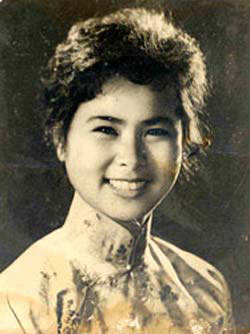 NHÀ THƠ XUÂN QUỲNH
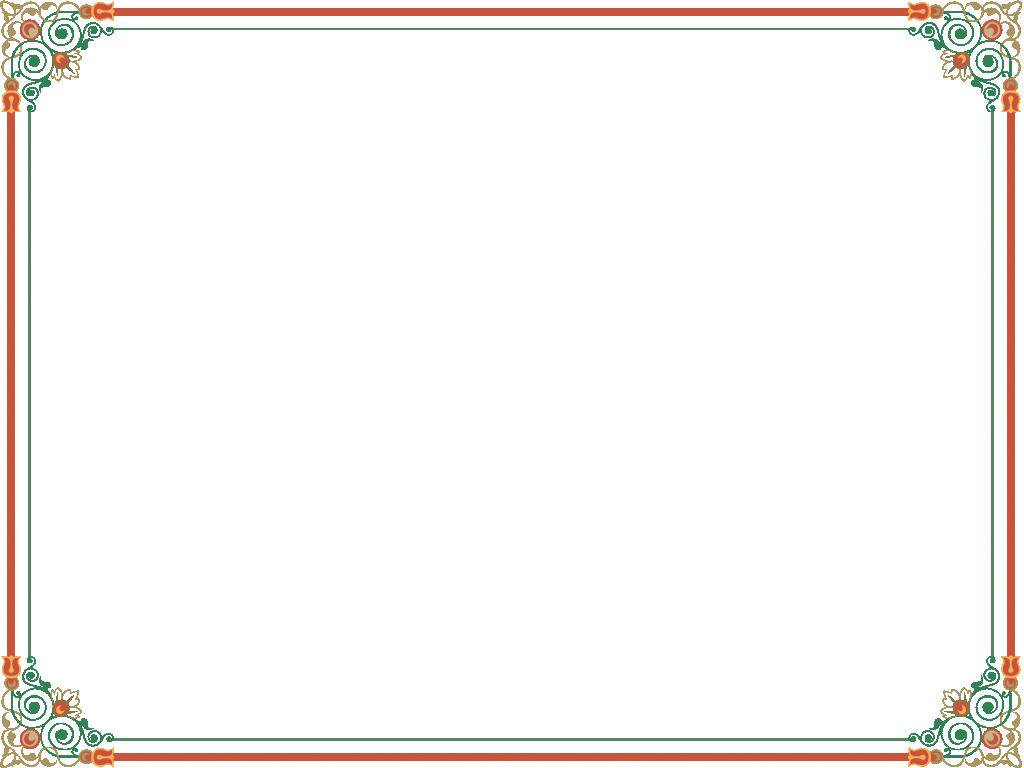 Tập đọc
CHUYỆN CỔ TÍCH VỀ LOÀI NGƯỜI
XUÂN QUỲNH
Rộng lắm là mặt bểDài là con đường điNúi thì xanh và xaHình tròn là quả đất…
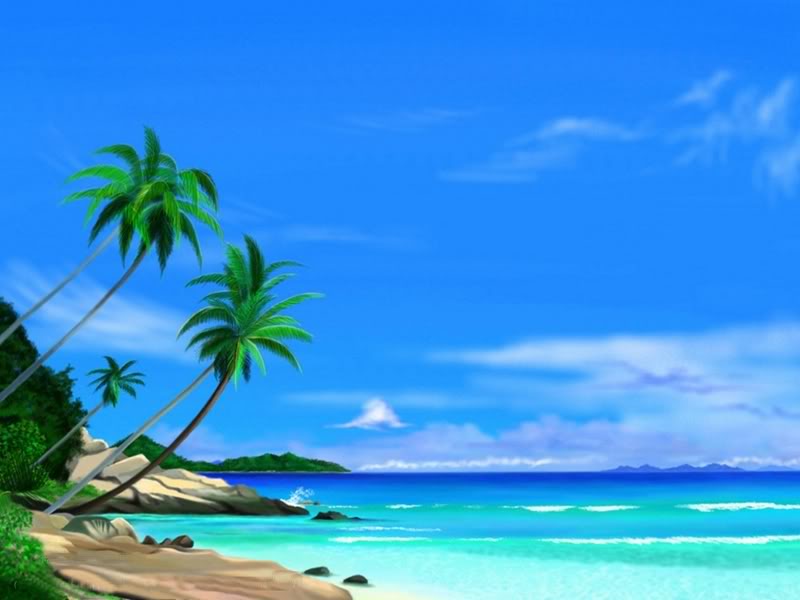 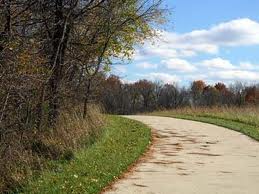 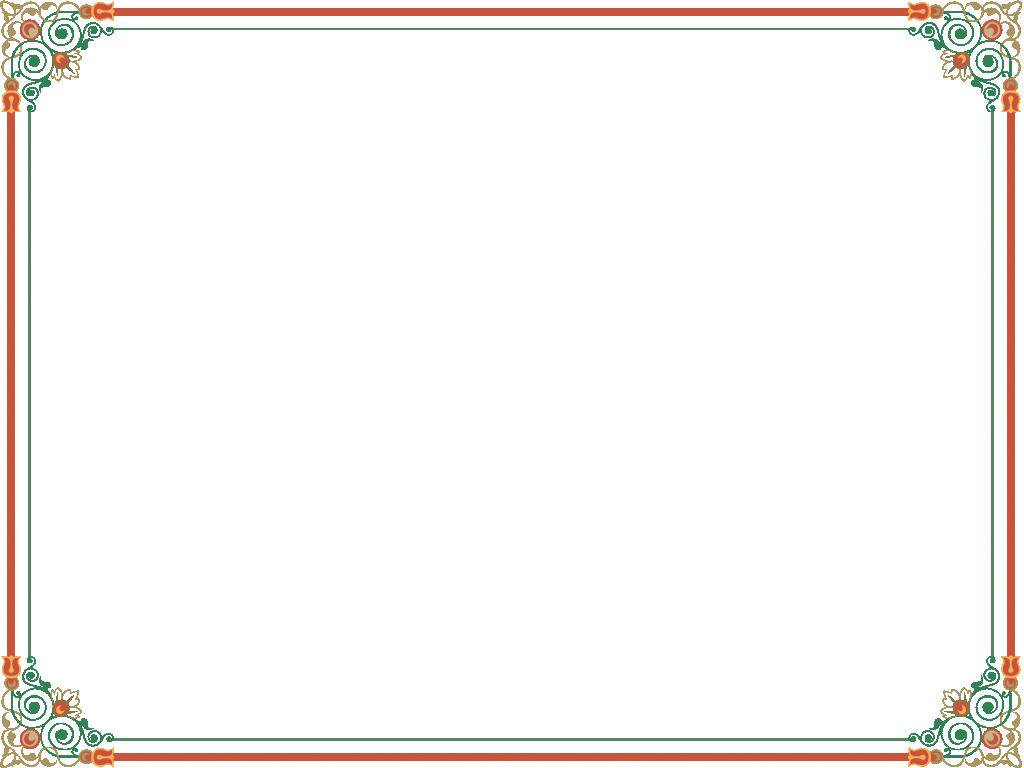 Tập đọc
CHUYỆN CỔ TÍCH VỀ LOÀI NGƯỜI
XUÂN QUỲNH
Theo em bài thơ này có ý nghĩa gì?
Nội dung:
Bài thơ muốn nói lên mọi vật được sinh ra trên 
trái đất này là vì con người, vì trẻ em. Hãy dành 
cho trẻ em những gì tốt đẹp nhất
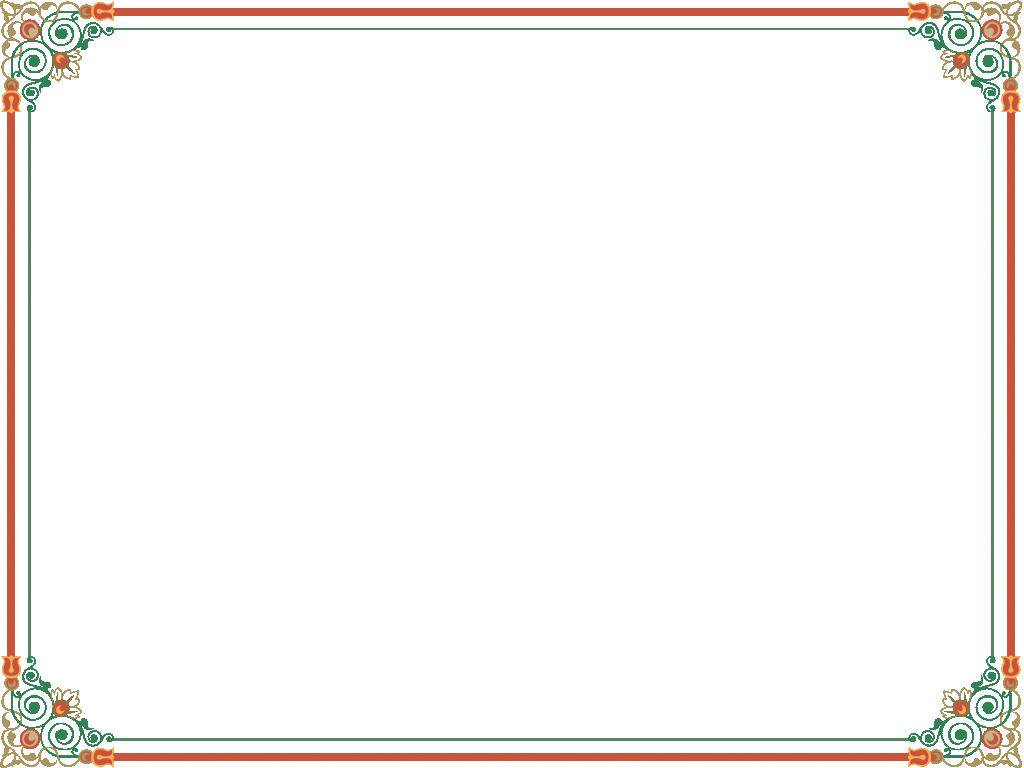 Tập đọc
CHUYỆN CỔ TÍCH VỀ LOÀI NGƯỜI
Luyện đọc - Học thuộc lòng
XUÂN QUỲNH
Trời sinh ra trước nhấtChỉ toàn là trẻ conTrên trái đất trụi trầnKhông dáng cây ngọn cỏMắt trẻ con sáng lắmNhưng chưa thấy gì đâu!Mặt trời mới nhô caoCho trẻ con nhìn rõ
Đọc đoạn
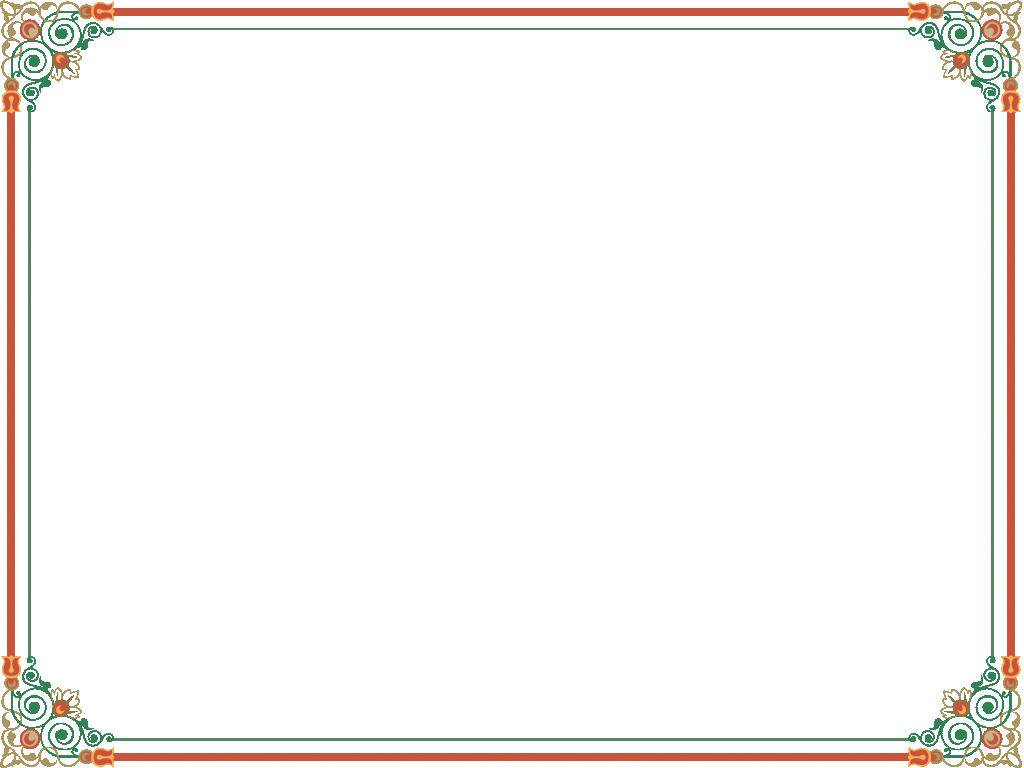 Tập đọc
CHUYỆN CỔ TÍCH VỀ LOÀI NGƯỜI
Luyện đọc - Học thuộc lòng
XUÂN QUỲNH
Nhưng còn cần cho trẻTình yêu và lời ruCho nên mẹ sinh raĐể bế bồng chăm sócMuốn cho trẻ hiểu biếtThế là bố sinh raBố bảo cho biết ngoanBố dạy cho biết nghĩ
Đọc đoạn
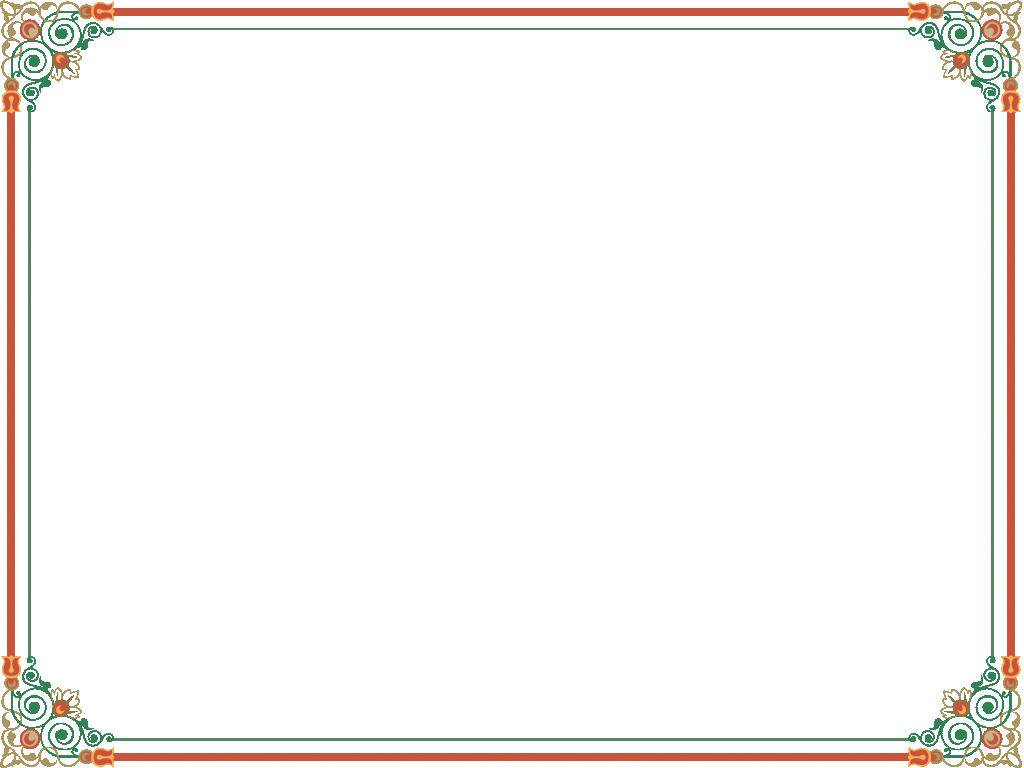 Tập đọc
CHUYỆN CỔ TÍCH VỀ LOÀI NGƯỜI
Luyện đọc - Học thuộc lòng
XUÂN QUỲNH
Rộng lắm là mặt bểDài là con đường điNúi thì xanh và xaHình tròn là quả đất…Chữ bắt đầu có trướcRồi có ghế có bànRồi có lớp có trườngVà sinh ra thầy giáo…
Đọc đoạn
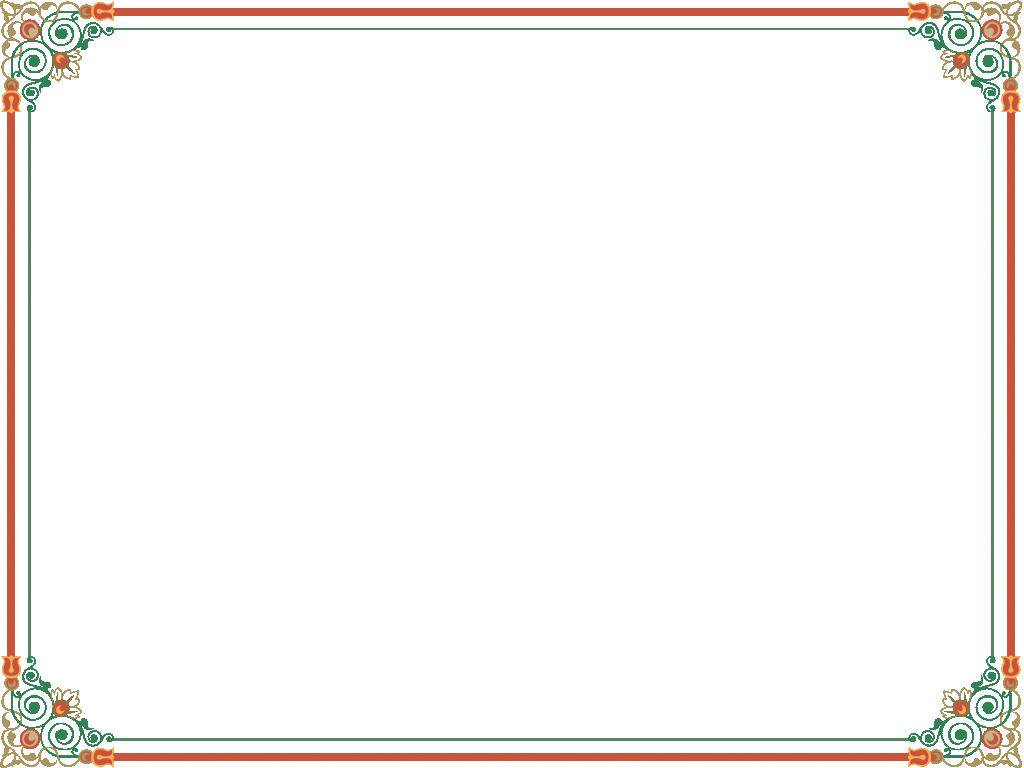 Tập đọc
CHUYỆN CỔ TÍCH VỀ LOÀI NGƯỜI
Luyện đọc - Học thuộc lòng
XUÂN QUỲNH
Cái bảng bằng cái chiếuCục phấn từ đá raThầy viết chữ thật to:“Chuyện loài người” trước nhất.
Đọc đoạn
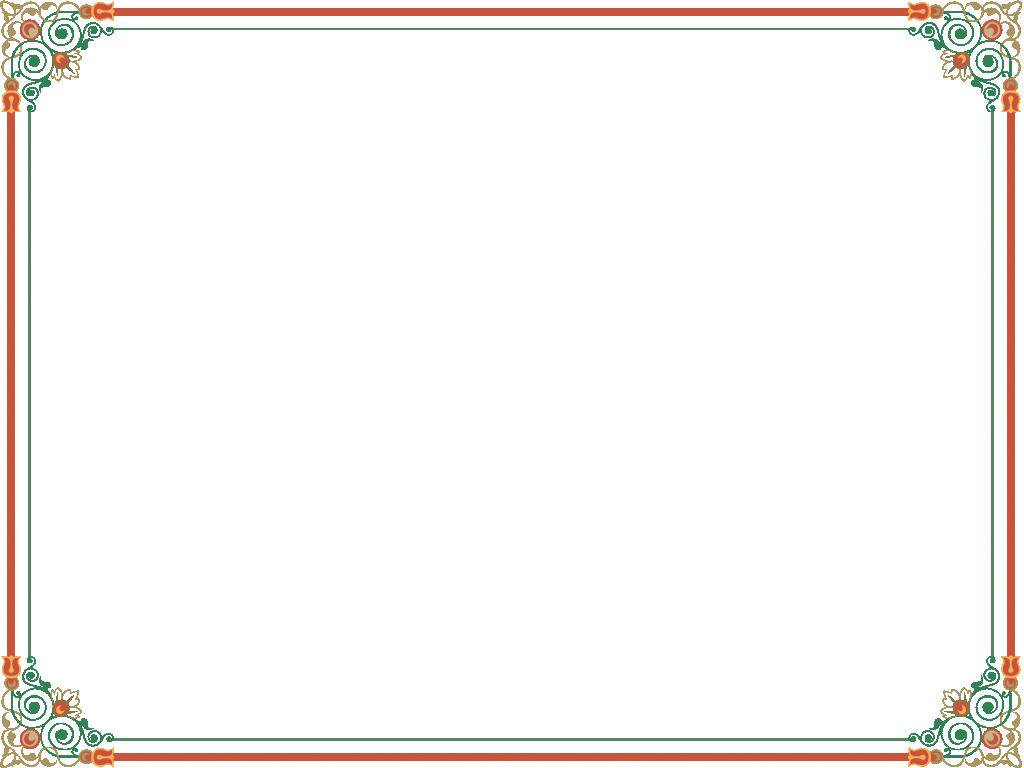 Tập đọc
CHUYỆN CỔ TÍCH VỀ LOÀI NGƯỜI
XUÂN QUỲNH
Trời sinh ra trước nhấtChỉ toàn là trẻ conTrên trái đất trụi trầnKhông dáng cây ngọn cỏMắt trẻ con sáng lắmNhưng chưa thấy gì đâu!Mặt trời mới nhô caoCho trẻ con nhìn rõNhưng còn cần cho trẻTình yêu và lời ruCho nên mẹ sinh raĐể bế bồng chăm sóc
ĐỌC TOÀN BÀI
Muốn cho trẻ hiểu biếtThế là bố sinh raBố bảo cho biết ngoanBố dạy cho biết nghĩ
Rộng lắm là mặt bểDài là con đường điNúi thì xanh và xaHình tròn là quả đất…Chữ bắt đầu có trướcRồi có ghế có bànRồi có lớp có trườngVà sinh ra thầy giáo…Cái bảng bằng cái chiếuCục phấn từ đá raThầy viết chữ thật to:“Chuyện loài người” trước nhất.
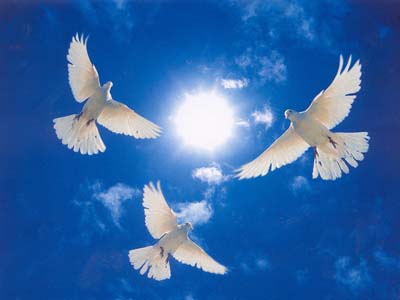 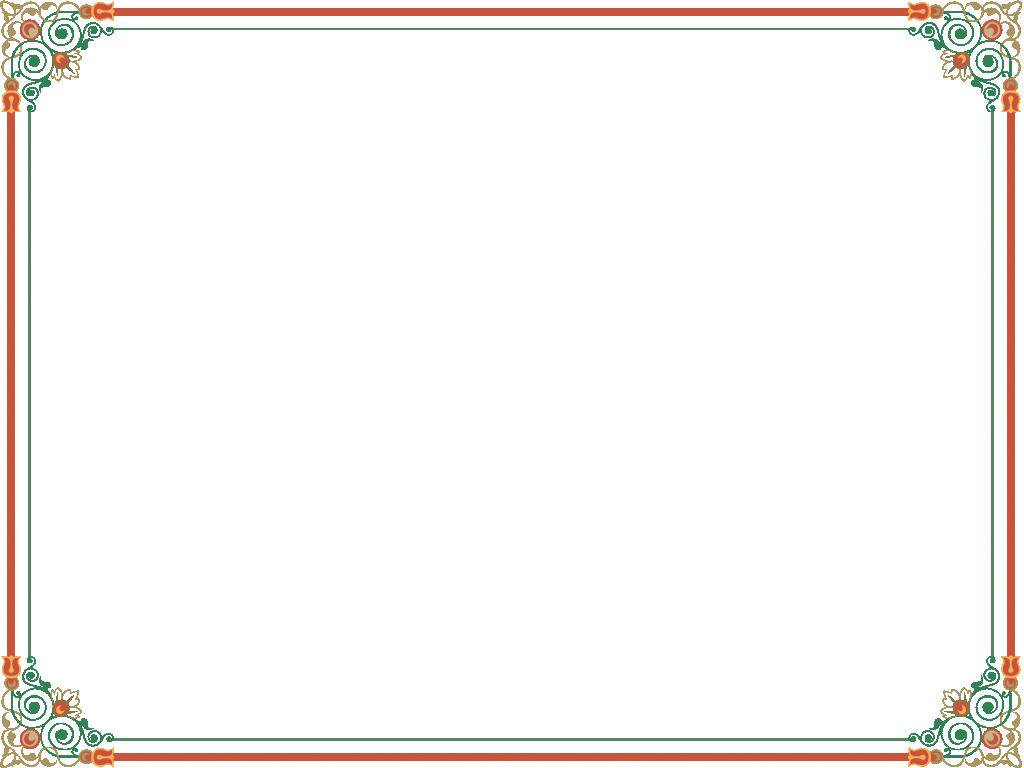 Tập đọc
CHUYỆN CỔ TÍCH VỀ LOÀI NGƯỜI
XUÂN QUỲNH
Củng cố dặn dò.
VỀ NHÀ HỌC THUỘC LÒNG TOÀN BÀI